第十六章深度學習在電腦視覺的應用
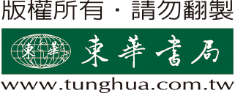 1
內容
16.1 前言
16.2 深度學習機的基本學習機制 
16.3 三個著名的深度學習架構
16.4 語義分割應用
16.5 相機模組辨識應用
16.6 結論
16.7 作業
2
16.1  前言
介紹深度學習的基本原理、知名的深度學習架構、植基於深度學習的應用：語義分割 (Semantic Segmentation)和相機模組辨識 (Camera Model Identification) 。
3
16.2 深度學習機的基本學習機制
介紹深度學習機器如何利用以 loss function 減少為目的，先按照前向式 (Forward) 修正方式，然後按照反向式 (backward) 修正相關參數權重值方式，重複這種往返學習機制。最終將各個參數的權重值學習起來，並使 loss function 減少到夠小值。
4
sigmoid
sigmoid
sigmoid
sigmoid
圖 16.2.1 反向傳播學習的模擬例子
5
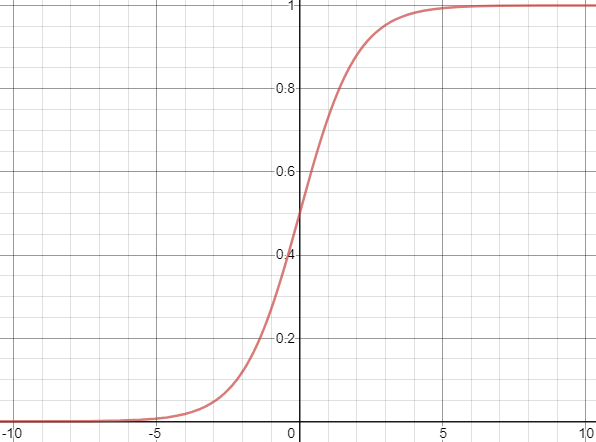 圖 16.2.2 sigmoid激活函數
6
7
8
sigmoid
接下來模擬反向傳播
L
sigmoid
圖 16.2.3 反向傳播示意圖
9
10
11
12
16.3 三個著名的深度學習架構
CNN中的基本運算元件
卷積層 (Convolutional Layer: CONV) 與池化層 (Pooling Layer: POOL)：影像特徵 (Feature) 的提取
全連接層 (Fully Connected Layer: FC)：把先前提取的特徵去做分類。
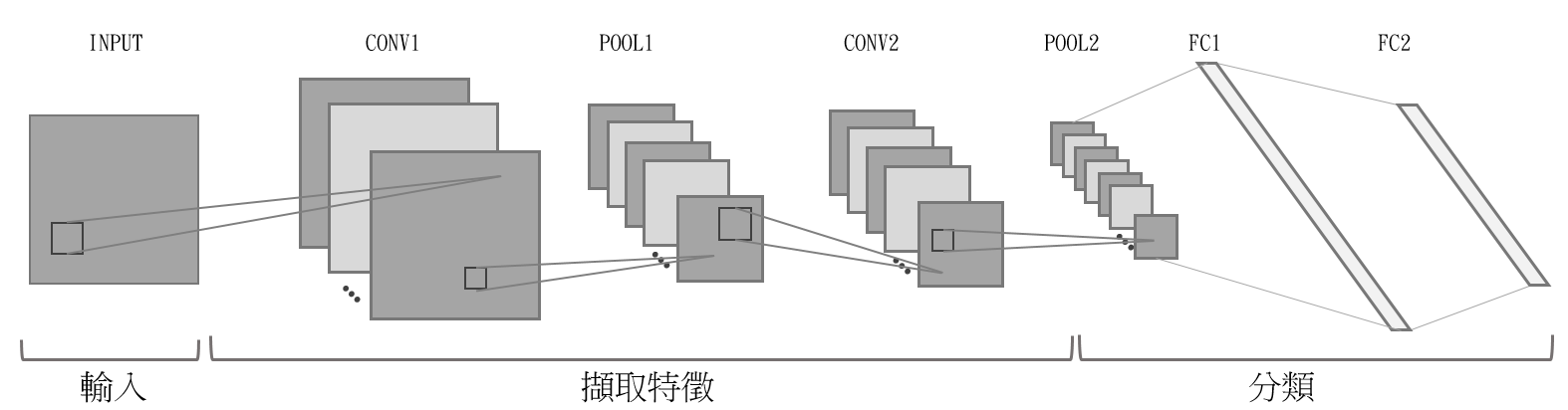 圖 16.3.1 卷積神經網路結構圖
13
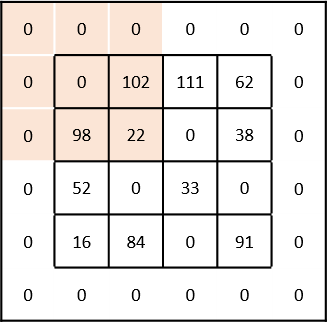 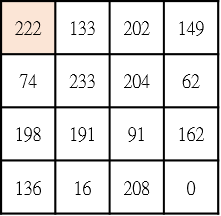 範例2：卷積的運算方式
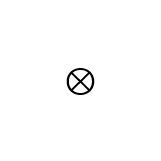 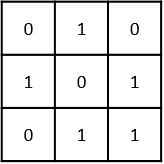 卷積核
輸出
輸入
圖 16.3.2 卷積運算的範例
14
15
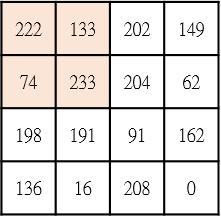 池化層用於保留重要特徵，且把特徵圖縮小至原本的四分之一，達到降低卷積網路運算量的效果。
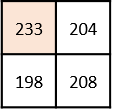 池化後特徵圖
特徵圖
圖 16.3.3 池化運算
16
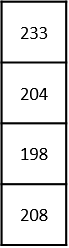 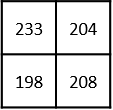 全連接層會把池化層運算完的結果平坦化 (Flatten) 後，連上全連接層神經網路。
池化後特徵圖
平坦化
圖 16.3.4平坦化
17
AlexNet：由 Alex Krizhevsky 所提出，該架構在2012年的ImageNet Large Scale Visual Recognition Challenge (ILSVRC) 比賽中取得了第一名。
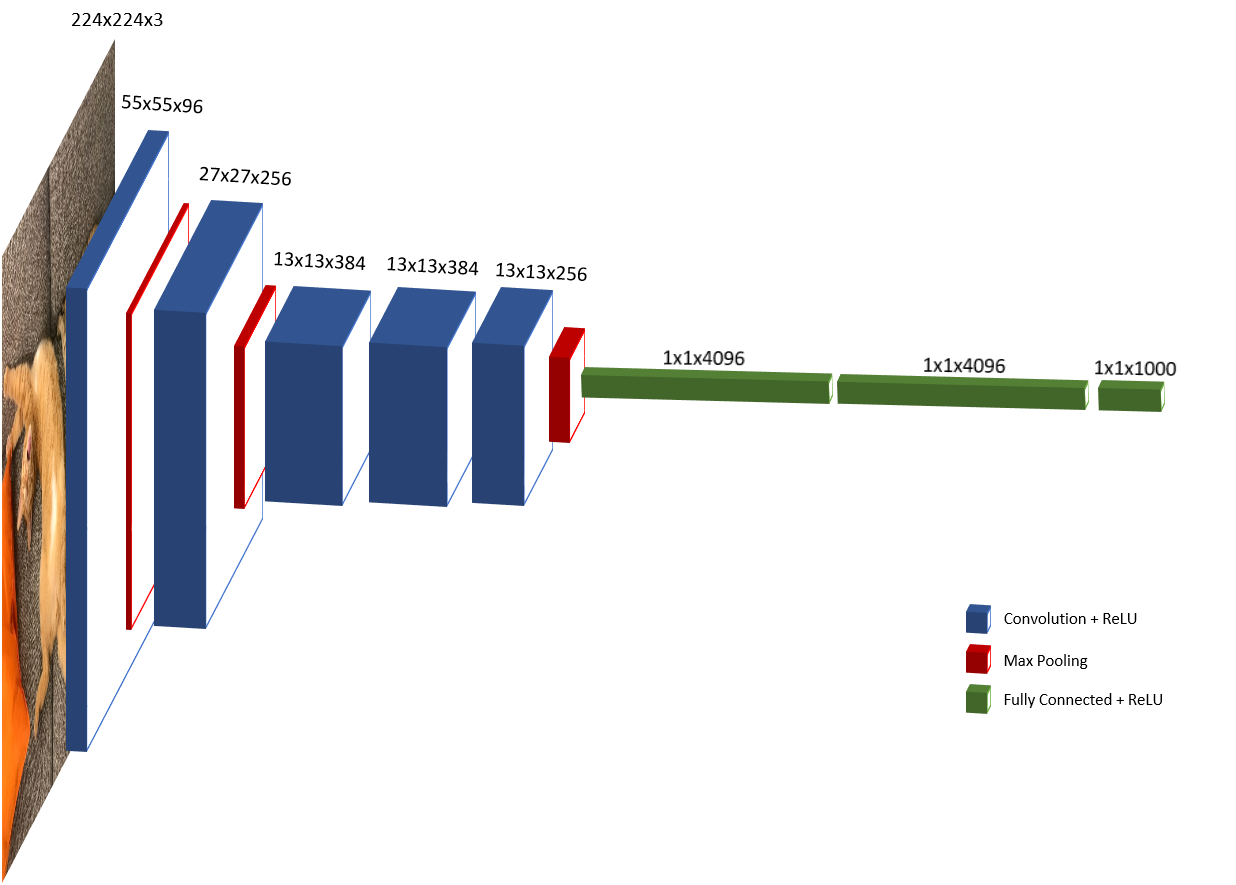 圖 16.3.5 AlexNet架構圖
18
VGG-16 (Visual Geometry Group-16)：由 Karen Simonyan & Andrew Zisserman 所提出，該架構在2014年的 ILSVRC 比賽中拿到了第二名。
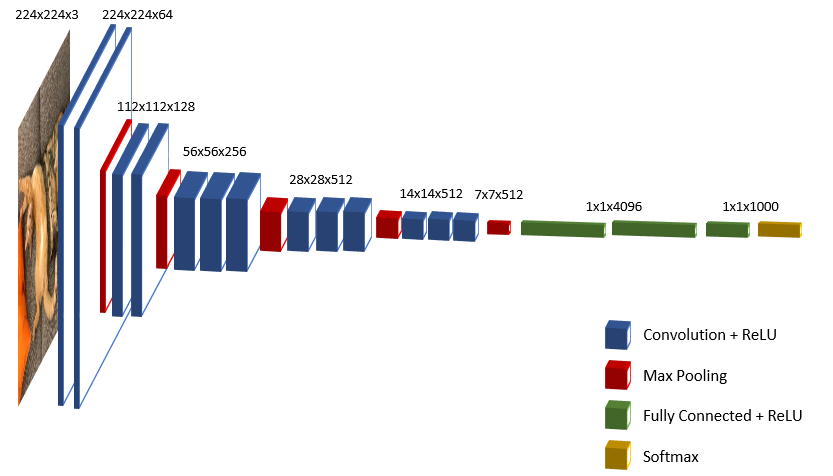 圖 16.3.6 VGG-16架構圖
19
FCN：由 Jonathan Long 等人所提出，最初是用於語義分割 (Semantic Segmentation) 的應用。
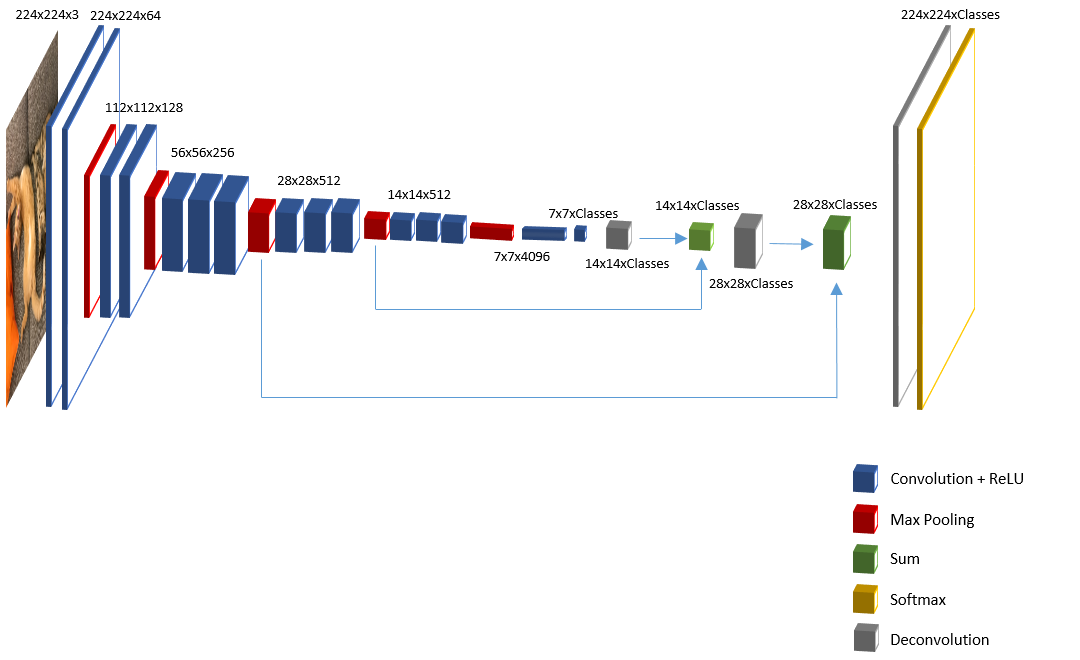 圖 16.3.6 FCN架構圖
20
16.4 語義分割應用
語義分割 (Semantic Segmentation) 在電腦視覺與影像處理中，主要是將圖像中的不同物件予以切割出來，對許多的應用是相當重要的工作。
兩種常用的訓練資料集：CamVid Dataset 、GTA5 Dataset 。
21
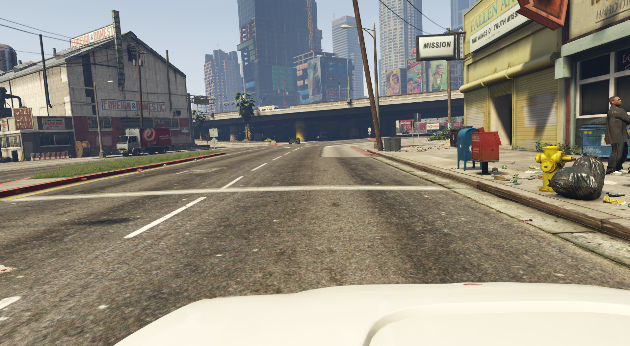 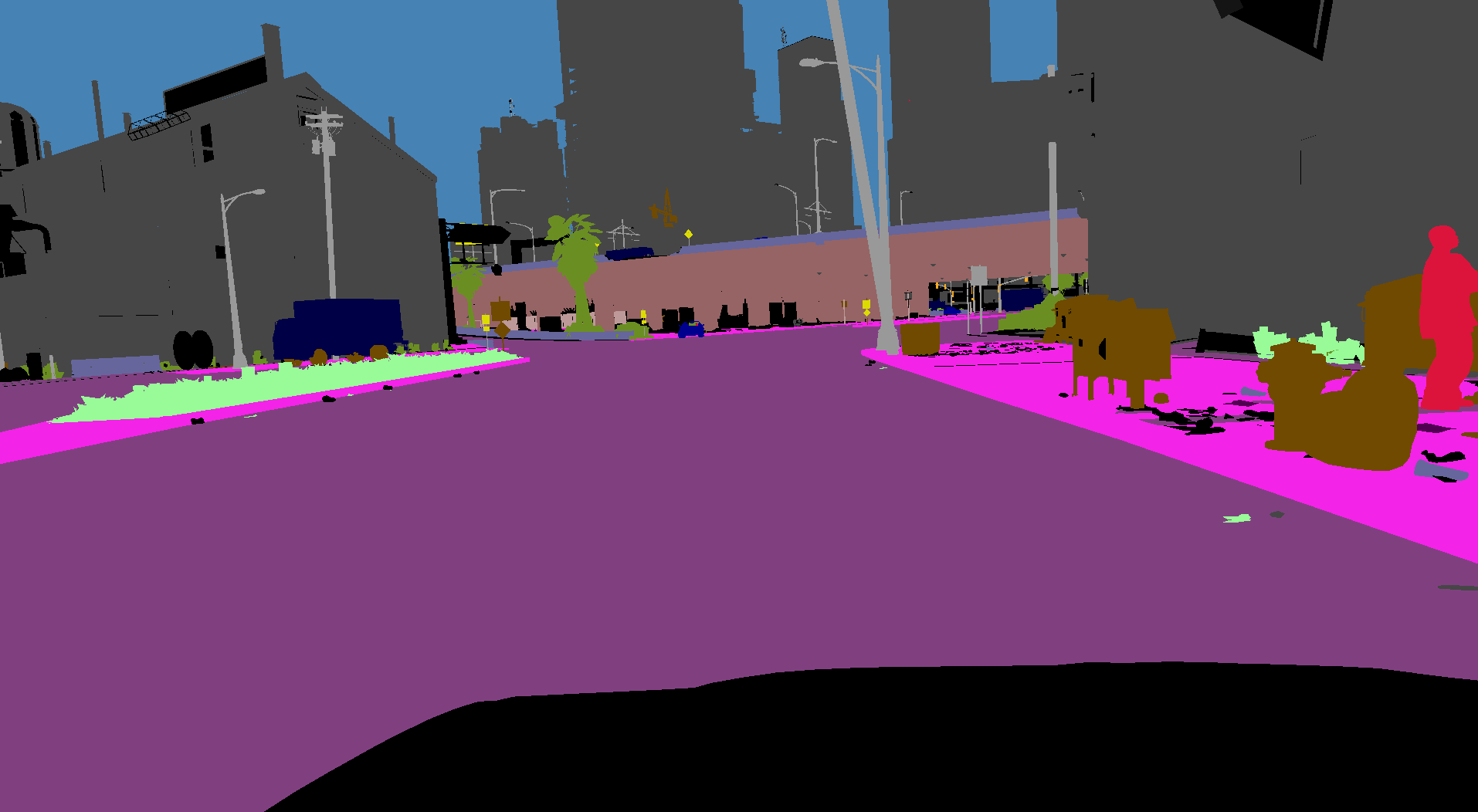 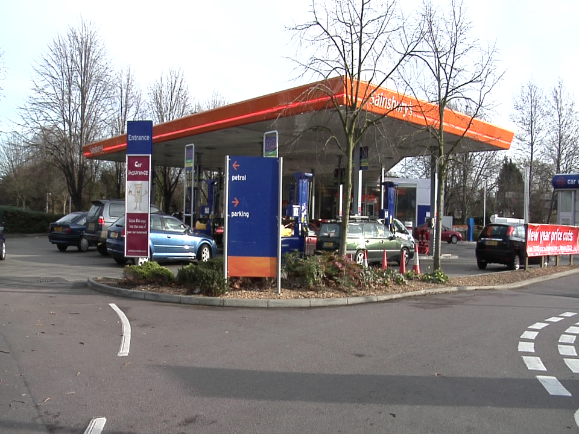 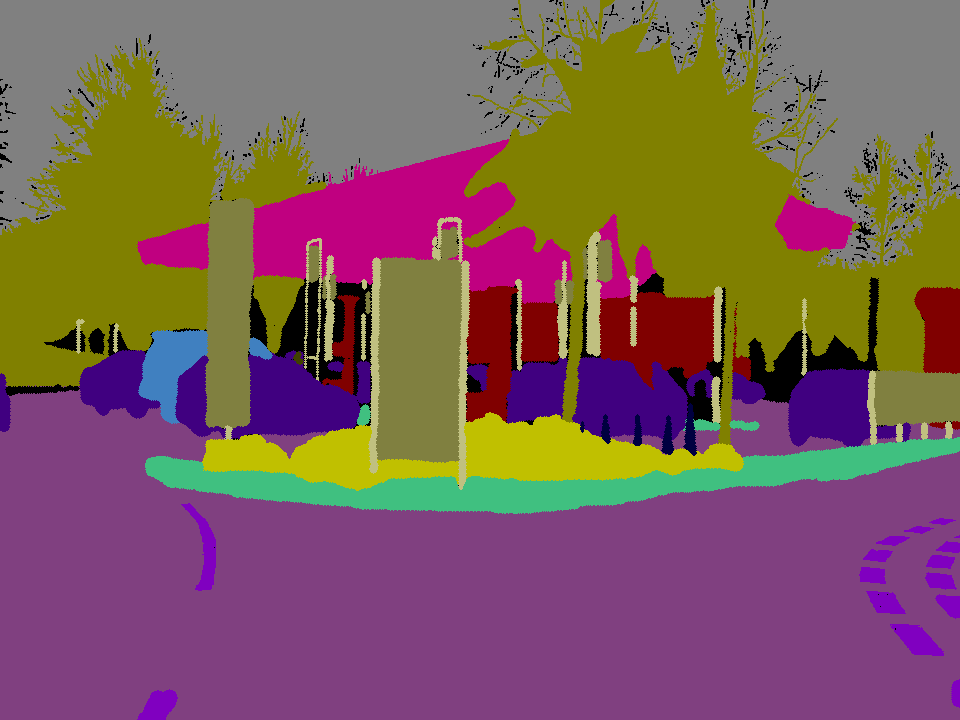 圖 16.4.1 CamVid圖像標記示意圖
圖 16.4.2 GTA5 圖像標記示意圖
22
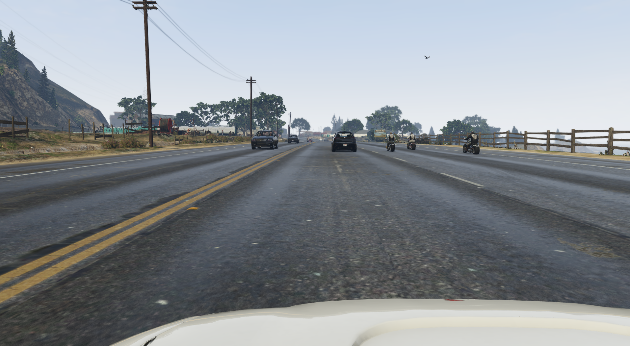 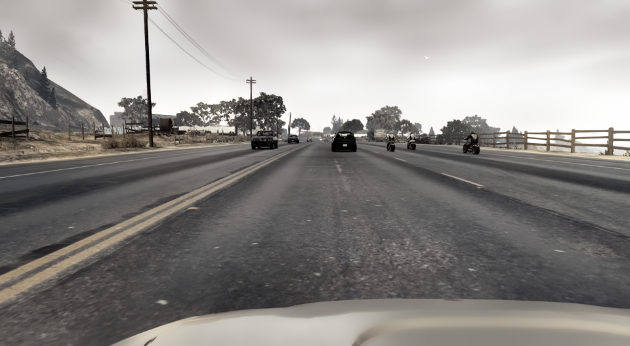 適應場景 (Domain Adaptation)：真實資料集與合成資料集之間的落差，會將GTA5 Dataset 的合成圖像使用風格轉換 (Style Transfer) 轉換為類似真實世界風格的合成圖像。
圖 16.4.3 GTA5風格轉換示意圖
23
16.5 相機模組辨識應用
介紹如何在給定的全彩影像中，辨識出其相機模組。相機模組的識別一直是相當具有挑戰性的研究議題，該議題於身分驗證，以及相片竄改的偵測有很重要的應用。
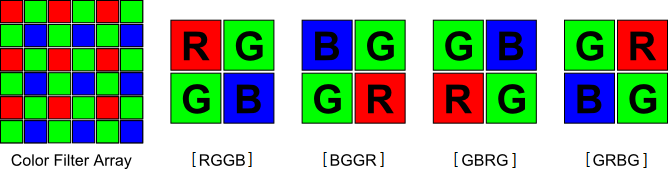 圖 16.5.1 Bayer CFA之四個模組
24
Bondi 等人於2015年提出了以深度學習為主的相機模組識別演算法，其中納入識別的主流相機品牌有18個相機模組。
25
表 16.5.2 相機品牌與其對應型號
圖 16.5.3 相機模組識別演算法使用的深度學習架構
26